Comparison of closed-circuit and open-circuit liquid-fuel rocket engines
Начальное исследование по замкнутой схеме с полной газификацией компонентов
Автор: Лан Цзяхуэй
Группа: ПОД-131Т
МГТУ им. Н. Э. Баумана
Актуальность работы
ЖРД (жидкостный ракетный двигатель)
с ТНА (турбонасосным агрегатом)
ЖРД замкнутой схемы
Будущие новые двигатели…
ЖРД открытой схемы
Замкнутая схема с полной газификацией компонентов (Full flow staged combustion, FFSCC)
ЖРД замкнутой схемы
МГТУ им. Н. Э. Баумана
Актуальность работы
ЖРД открытой схемы
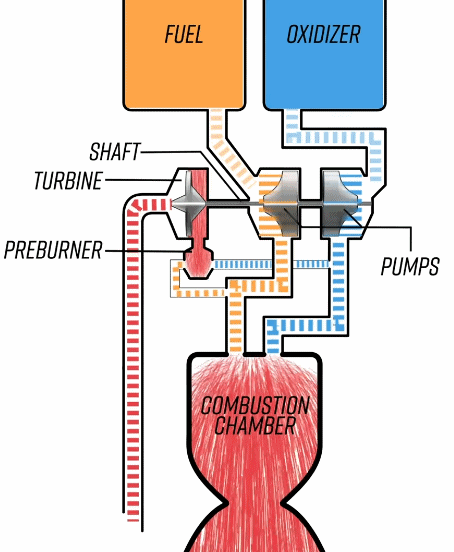 02
03
01
Малоэффективное сгорание
Большая  надёжность
Меньший удельный импульс
МГТУ им. Н. Э. Баумана
Актуальность работы
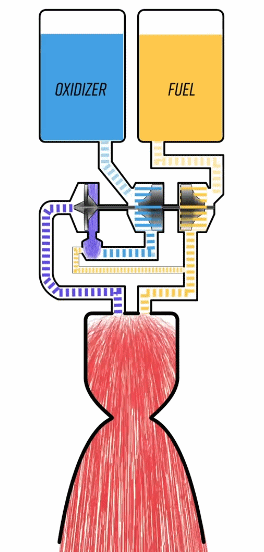 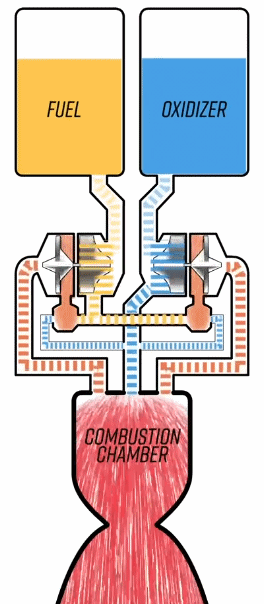 ЖРД замкнутой схемы
02
03
01
Коксообразование и
травление
Меньшая надёжность
Больший удельный импульс
.
ЖРД замкнутой схемы 
с восстановительным генераторным газом
ЖРД замкнутой схемы 
с окислительным генераторным газом
МГТУ им. Н. Э. Баумана
Актуальность работы
Актуальность работы
Конструкция ЖРД замкнутой  схемы
с полной газификацией компонентов
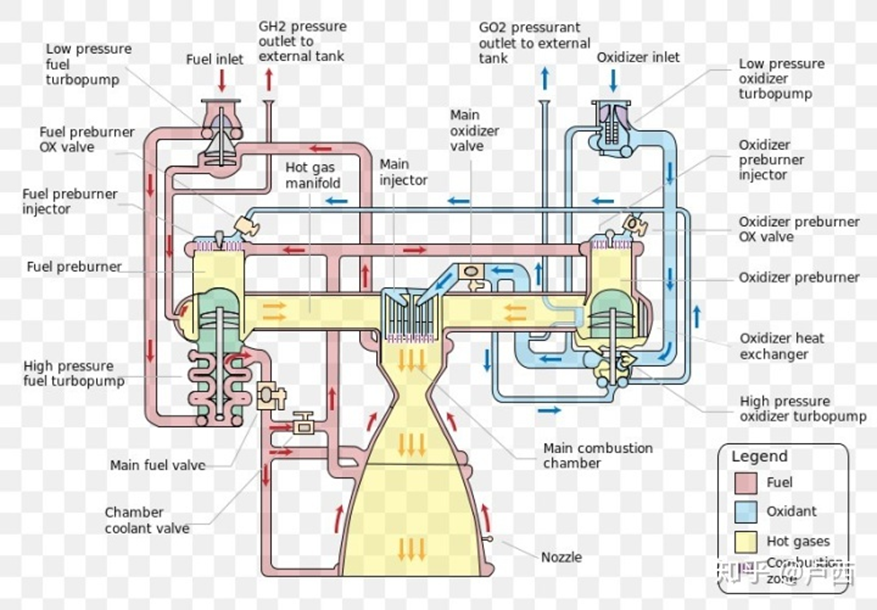 Большинство окислителей и топлива проходят отдельно через два газогенератора
МГТУ им. Н. Э. Баумана
Актуальность работы
Больший удельный импульс
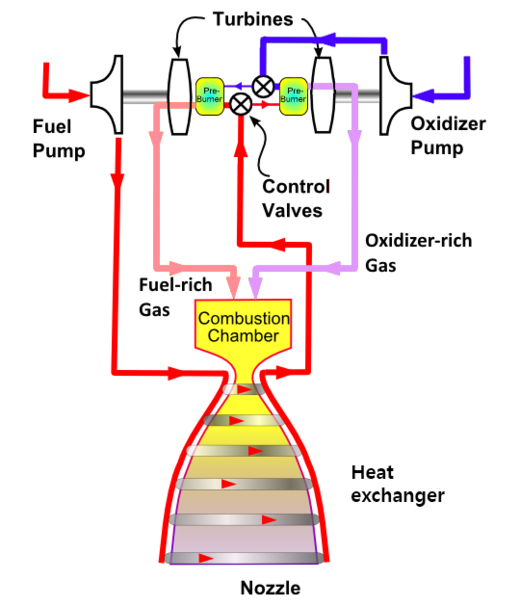 ЖРД замкнутой  схемы
с полной газификацией компонентов
Более эффективно
03
02
01
Ниже температура турбины
МГТУ им. Н. Э. Баумана
Актуальность работы
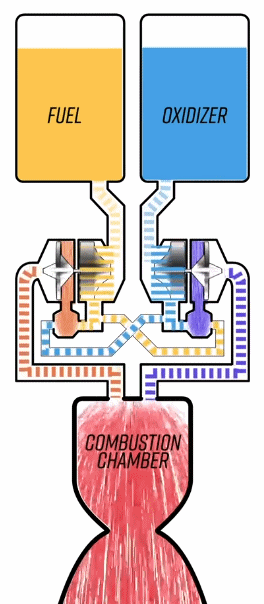 Трудности в разработке
Контроль за средой сгорания в процессе старта
Конструкция сопла
МГТУ им. Н. Э. Баумана
Цель и задачи написания работы
Как уменьшить вес двигателя, одновременно обеспечив удельный импульс — это наша цель.
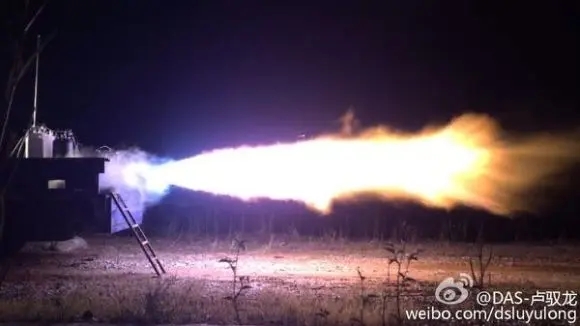 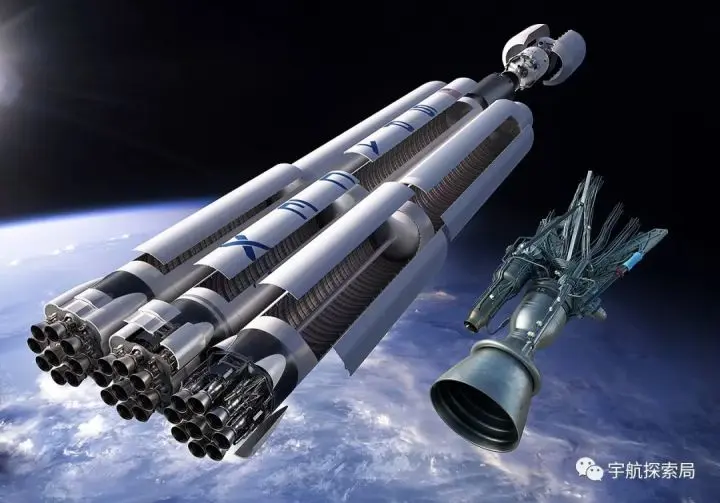 Двигатель «Раптора»
ЖРД замкнутой схемы с полной газификацией компонентов, разрабатываемый в США
МГТУ им. Н. Э. Баумана
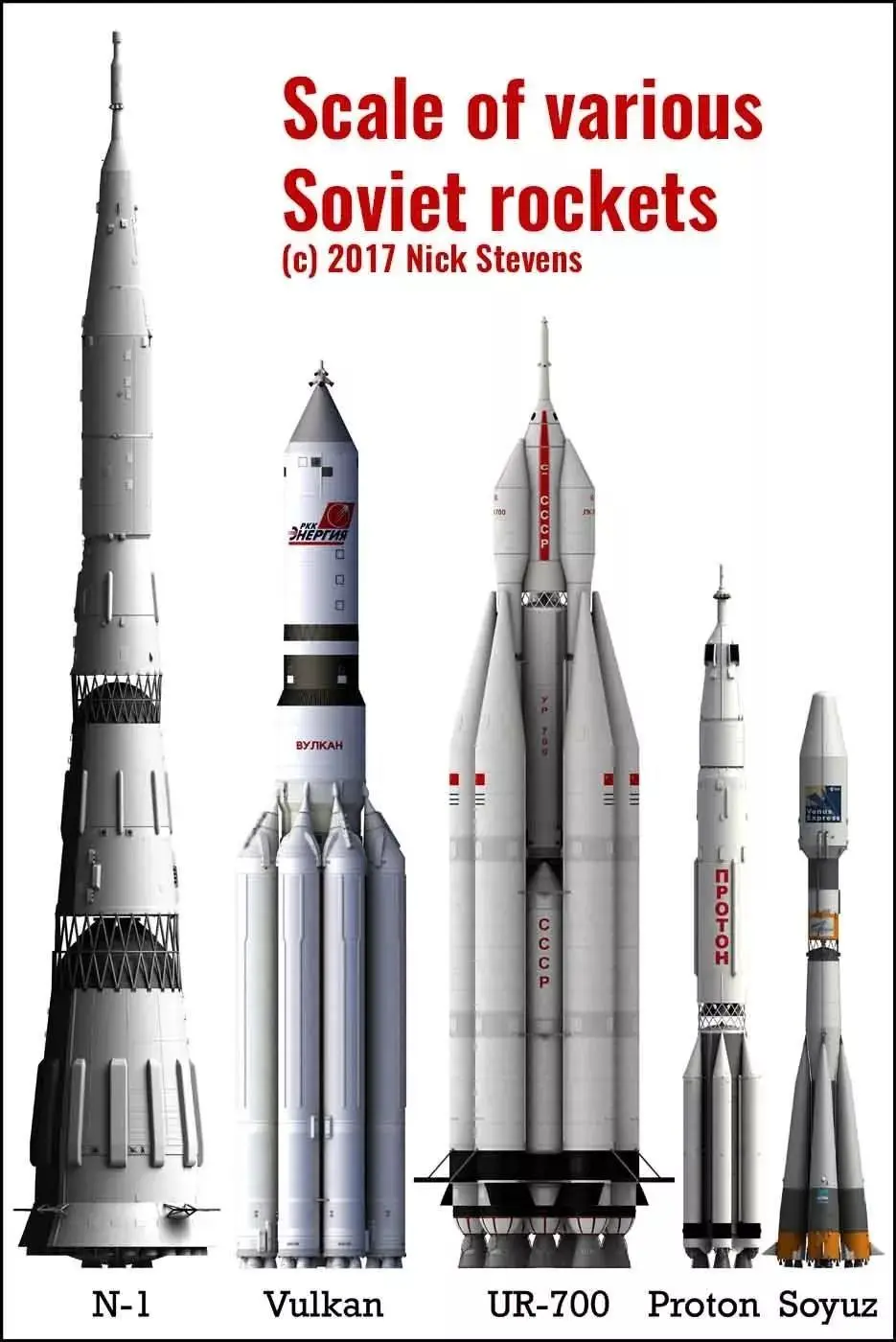 В случае существующей турбины температура рабочего тела неизменна, а еще больше повысив тяги турбины, тем самым улучшим характеристику двигателя, приближаясь к пределу удельного импульса.
МГТУ им. Н. Э. Баумана
Научные методы, использованные в работе
Комплексный анализ предыдущих работ и данных методом математической индукции и обобщения 


Имитация потоков топлива и окислителей в двигателе
МГТУ им. Н. Э. Баумана
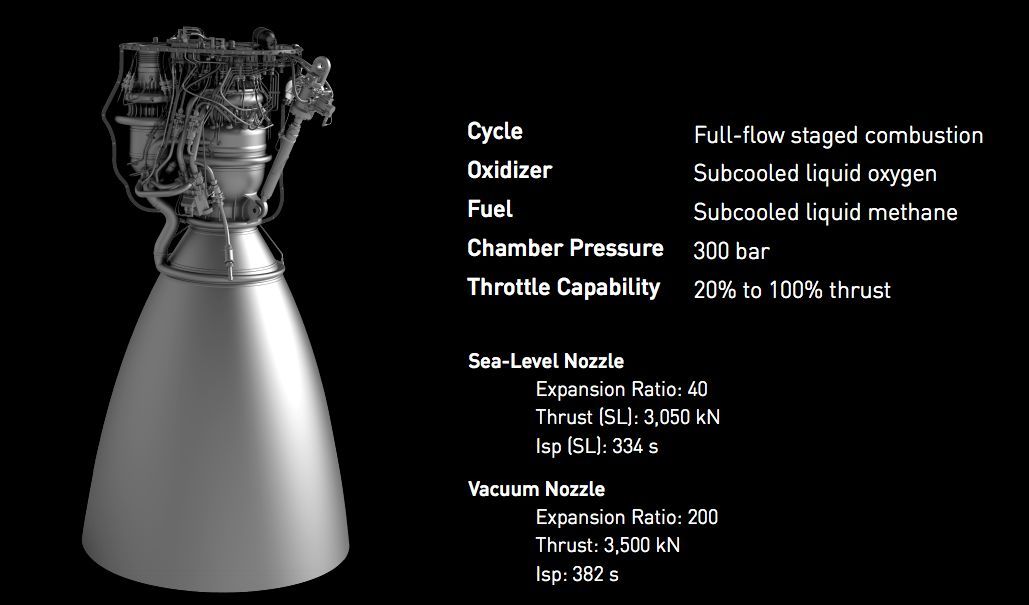 Иллюстрация концепции двигателя «Раптора»
МГТУ им. Н. Э. Баумана
05
Результаты и практическое применение работы
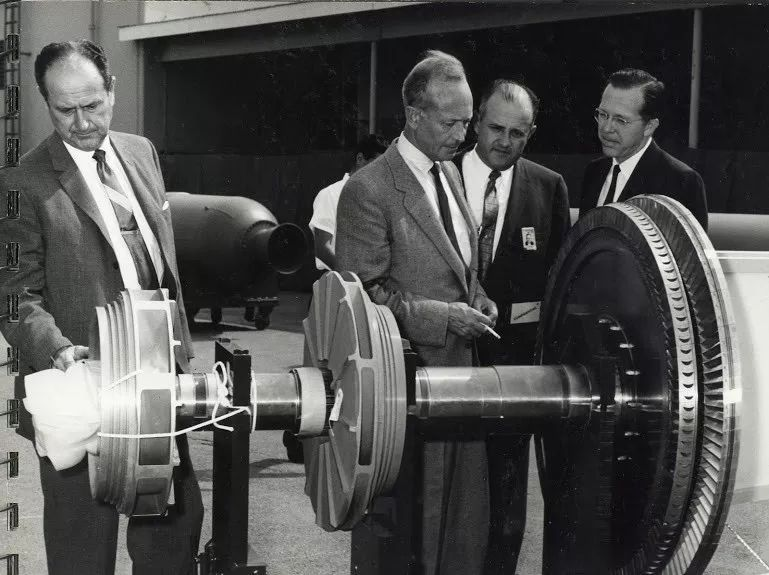 Создание высокоэффективного высоконадежного жидкостного ракетного двигателя — 
одно из основных направлений исследований и разработок
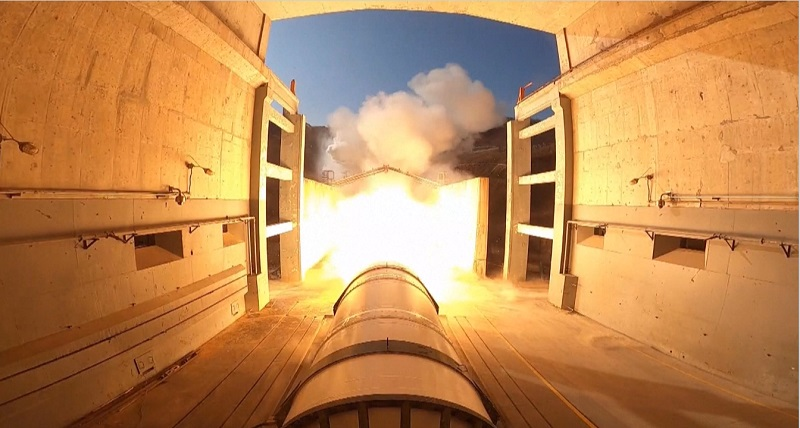 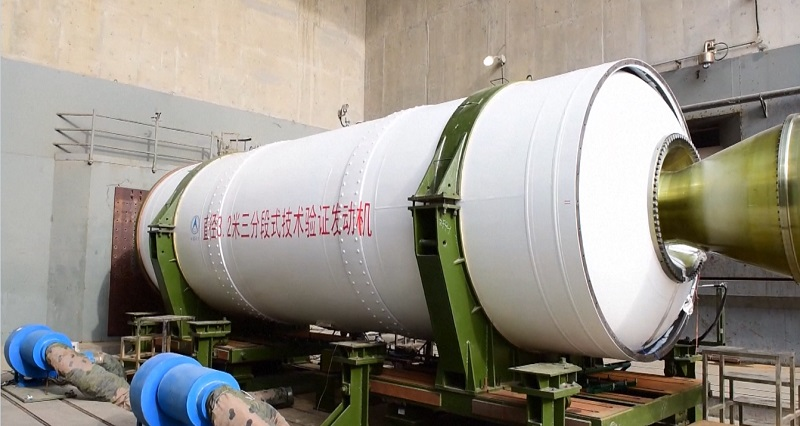 МГТУ им. Н. Э. Баумана
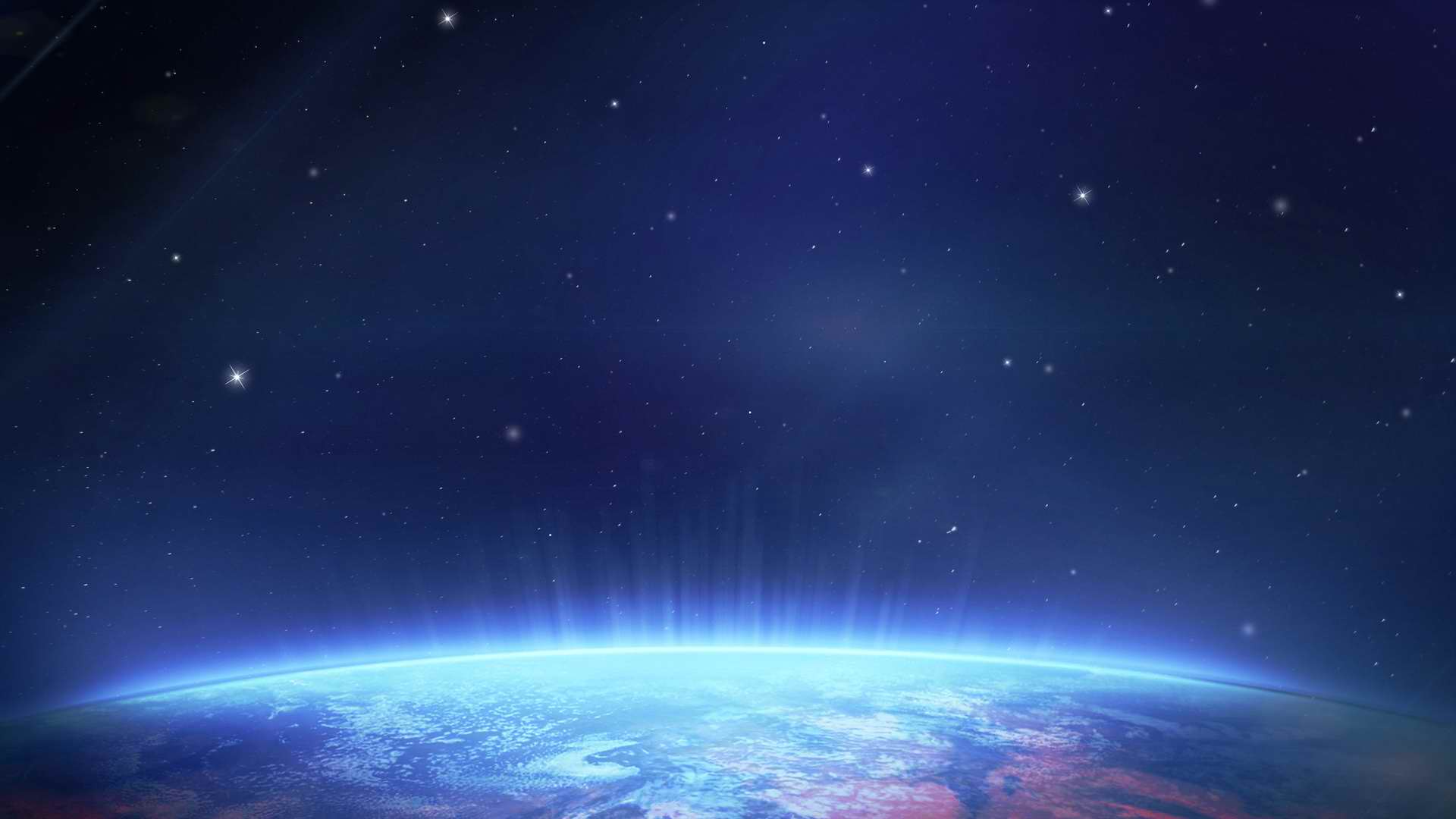 Мы суммируем сильные стороны двигателя с полной газификацией компонентов и трудности в исследовании. Для дальнейших исследований по проектированию программы двигателя была предложена опорная основа.
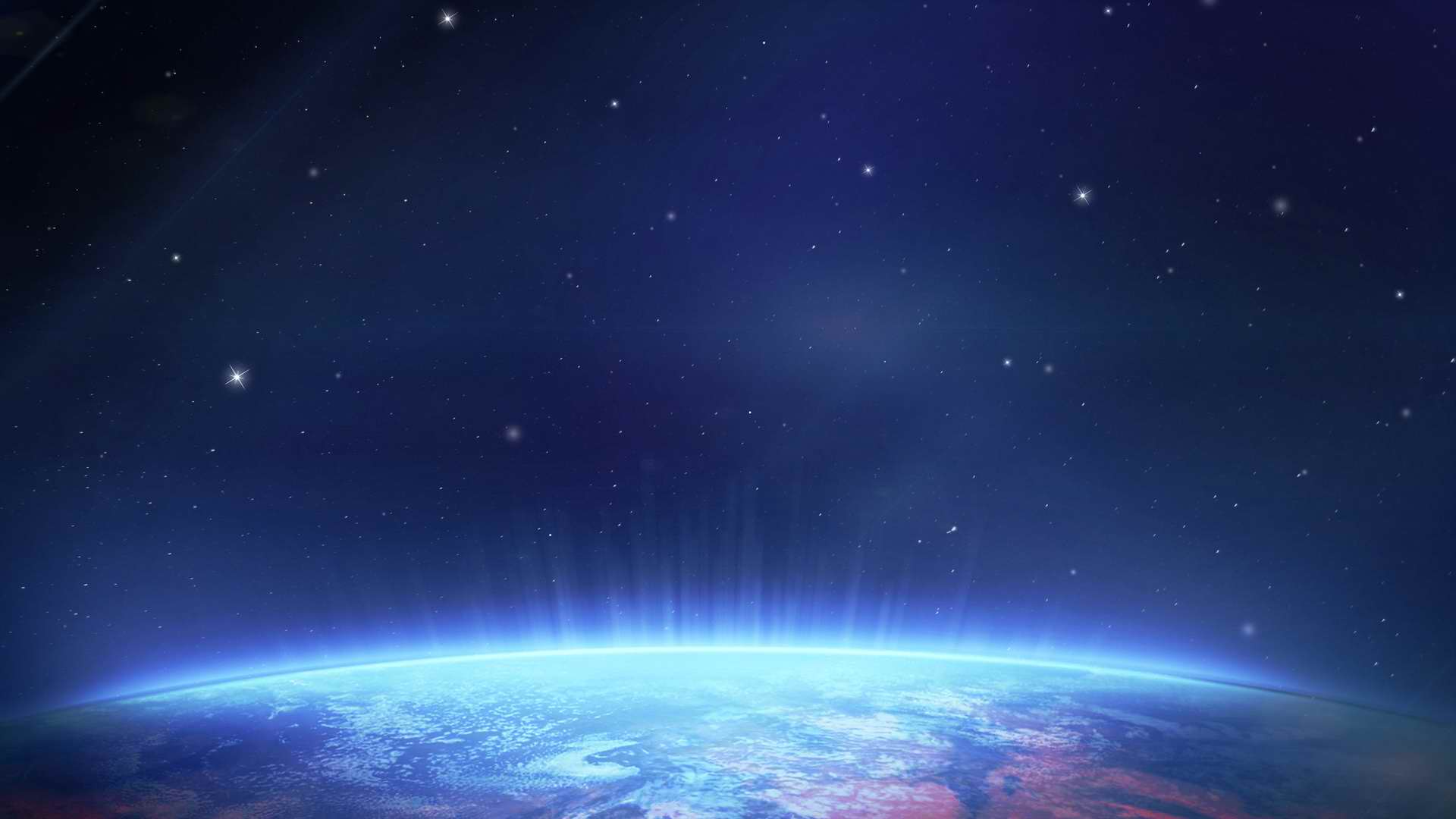 Спасибо за внимание!